ИССЛЕДОВАТЕЛЬСКАЯ ДЕЯТЕЛЬНОСТЬ НА УРОКАХ БИОЛОГИИ С ИСПОЛЬЗОВАНИЕМ УЧЕБНО-ЛАБОРАТОРНОГО ОБОРУДОВАНИЯ
Учебно-исследовательская деятельность – 
 это деятельность, главной целью
 которой является образовательный
 результат, она направлена на обучение
 учащихся, развитие у них
 исследовательского типа мышления.
Н.П. Харитонов
ЭТАПЫ ИССЛЕДОВАТЕЛЬСКОЙ ДЕЯТЕЛЬНОСТИ
1 этап – Проблема-->Тема-->Объект-->Предмет-->Гипотеза
2 этап – Цель -->Задачи-->Методы
3 этап – Проверка гипотезы-->Результат
4 этап – Анализ результатов-->Прогнозирование-->Применение полученного результата
ТВОРЧЕСКИЕ БИОЛОГИЧЕСКИЕ ЗАДАНИЯ
Известно, что в южных странах – тропиках и субтропиках – национальные блюда чрезвычайно сильно сдобрены острыми специями, и продукты обычно жарят в масле. В умеренных широтах, напротив, потребляют более «спокойные», по сравнению с южными, блюда. Для людей умеренного пояса южные кушанья слишком остры и жирны. Но на юге никогда не думали перейти на «спокойную» пищу. Предложите несколько объяснений этому явлению.
         Ответ. На юге больше кишечных паразитов, их активность и жизнестойкость выше, чем у «родственников» в умеренных широтах. Чтобы случайно не заразиться, людям приходится обрабатывать пищу соответствующим образом: температура кипения масла – более 250 градусов, а температура кипения воды - всего100 градусов. Острота южной пищи может иметь несколько объяснений. С одной стороны, отмечается торможение желудочной секреции в жару. Чтобы её повысить, в пищу добавляют острые приправы – это стимулирует выработку желудочного сока. С другой стороны, чем обильнее выделяется желудочный сок, тема выше его кислотность – повышается содержание соляной кислоты. А соляная кислота в свою очередь оказывает антибактериальное воздействие.
ЭКСПРЕСС-ИССЛЕДОВАНИЕ
На экскурсиях учащиеся учатся:
Наблюдать 
Работать и выполнять предложенные учителем задания  в группах .
Оформлять результаты наблюдений
Как составлять отчет по  экскурсии
Формулировать вывод в конце работы
ТЕОРЕТИЧЕСКИЕ ЭКСПРЕСС-ИССЛЕДОВАНИЯ
Тематика исследований:
 1. «Среды обитания»,
 2.  «Приспособленность растений к условиям окружающей среды»,
 3. “Приспособленность растений степей к засушливым условиям обитания”,
 4. “Особенности насекомоядных растений”, 
 5. “Приспособления растений к опылению”,
 6. “Приспособления насекомых к сбору пыльцы и нектара”,
 7. «Насекомоядные растения» и др.
ИССЛЕДОВАНИЯ- СОРЕВНОВАНИЯ
Предлагаемые темы:
Кровеносная система человека;
 Пищеварительная система человека;
Происхождение видов;
Основы цитологии и др.
ПРОВЕДЕНИЕ УЧЕБНОГО ЭКСПЕРИМЕНТА
Например:« Утомление при статической работе» - 8 класс.
Строение растительной клетки
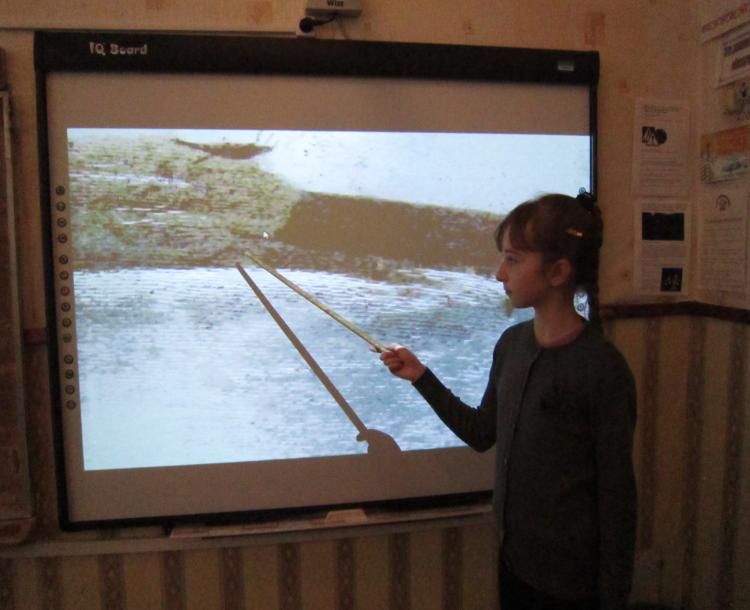 Развитие корневой системы
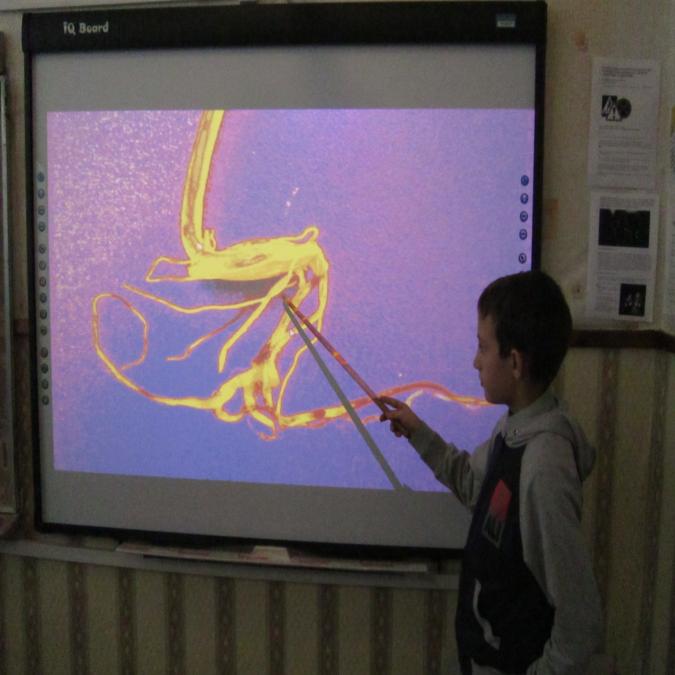 Исследование «Определение запыленности воздуха в зимний период»
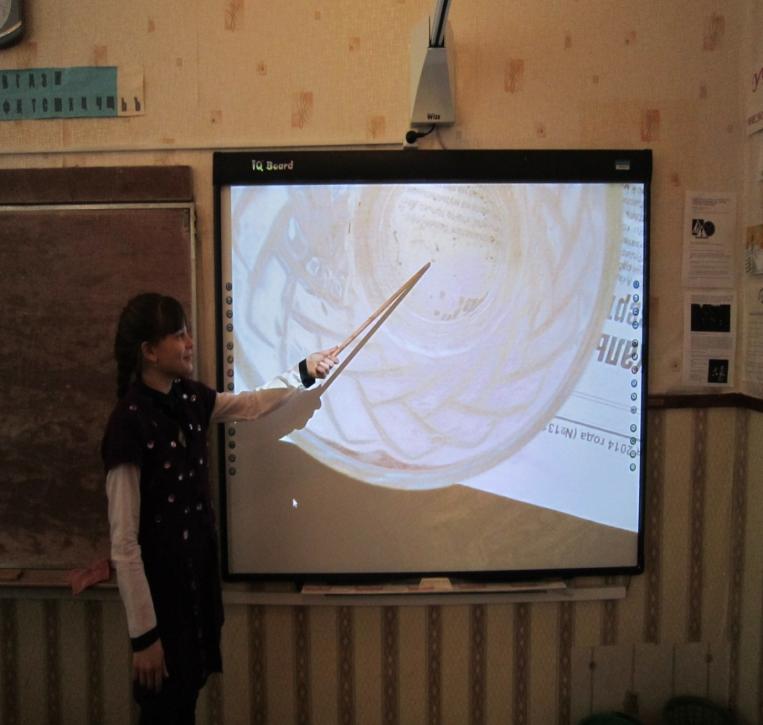 Модульная система экспериментов PROLOG
Измерение освещённости класса
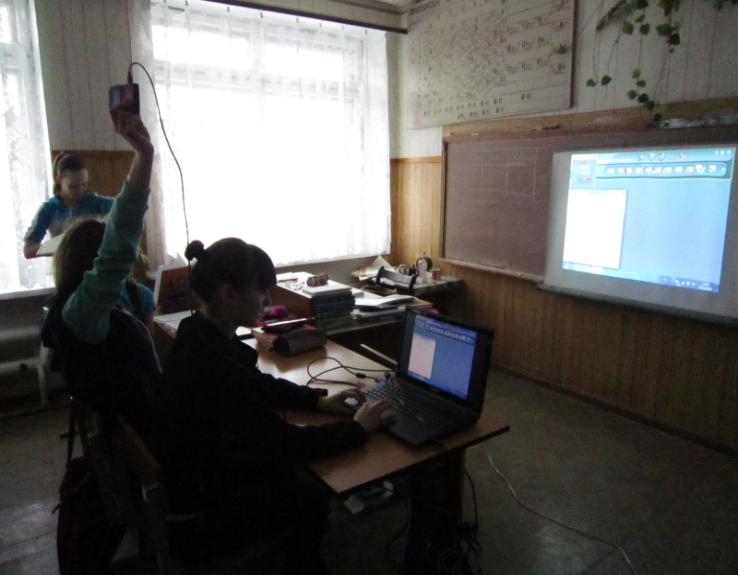 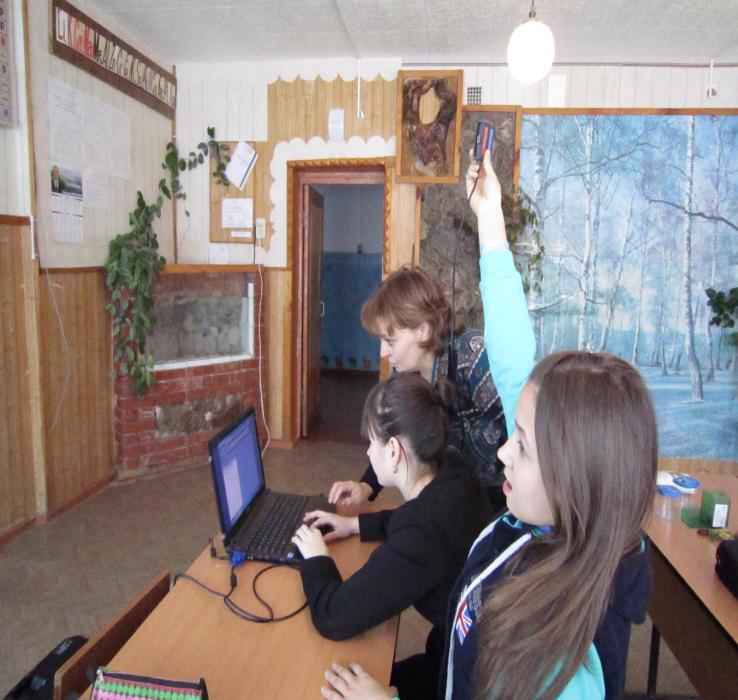 Измерение громкости звука
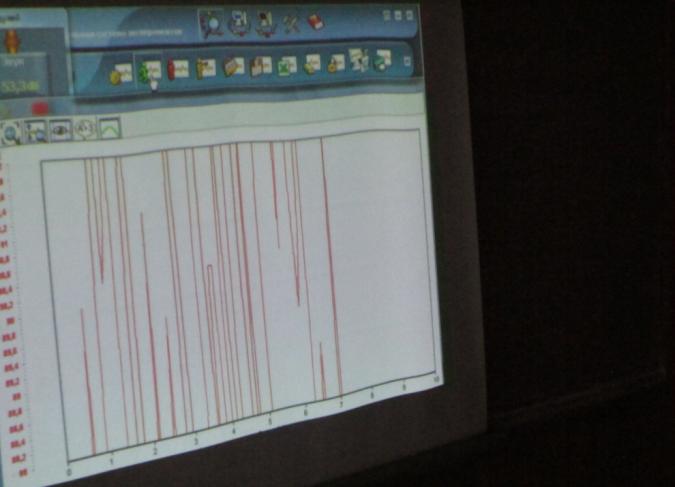 При выполнении практических и лабораторных работ учащиеся учатся:
1.Ставить цель работы
2.Наблюдать, проводить  эксперимент  и описывать опыты
3.Сравнивать  природные объекты 
4.Самое главное - ученик должен правильно учиться  формулировать вывод по итогам работы.
Отличия исследовательской работы от учебного эксперимента:
- логической последовательностью (этапами), где учащиеся наблюдают предметы и явления;
 
- находят проблему, которую надо решить;
 
- высказывают предположения, гипотезу;
 
- применяют известные приёмы мыслительной деятельности, ставят цели и задачи;
 
- вырабатывают новые понятия, т.е. выводы, которые сверяют с гипотезой;
 
- проверяют, применяют на практике.
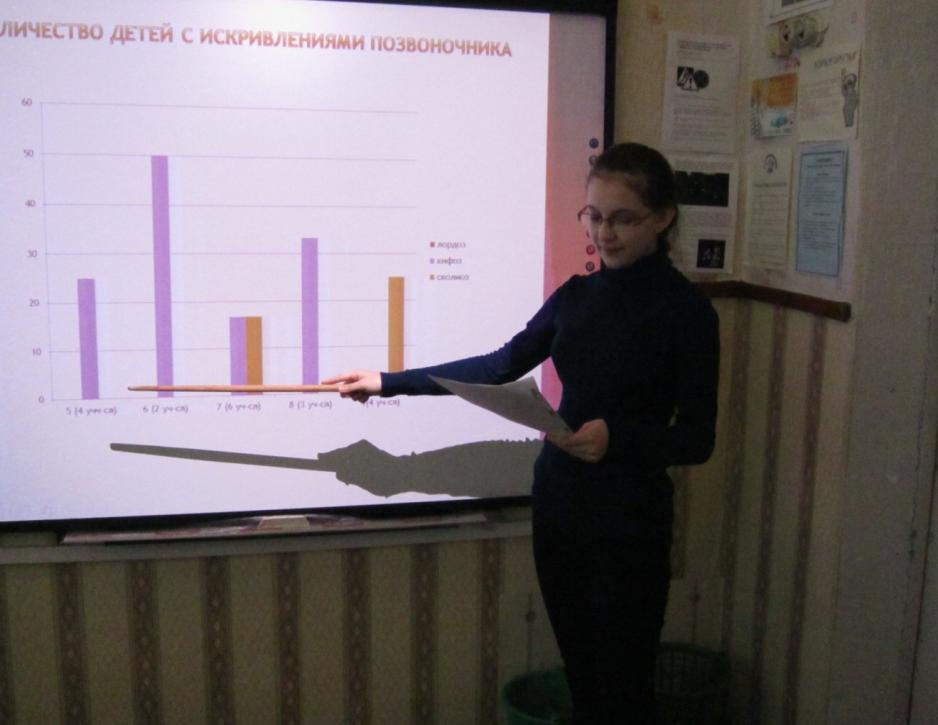 ВЫВОДЫ:
1. Исследовательская работа учащихся способствует высокой творческой активности, развитию самостоятельности мышления при условии овладения учащимися алгоритмом исследовательской работы.
2. Развитию интереса к исследованиям, экспериментальной работе способствует использование на уроках и во внеурочной деятельности разнообразных опытов и практических работ.
3. Исследовательская работа необходима для приобретения новых знаний и навыков, в том числе навыков постановки и проведения эксперимента, фиксируемых наблюдений, обработки полученного материала, публичных выступлений и участия в конкурсах и олимпиадах.
4.Навыки, приобретенные учащимися при выполнении исследовательских работ, окажутся необходимыми им при проведении самостоятельных научно – исследовательских работ в старших классах и в ВУЗах.
5.Исследовательская деятельность дает ученику не только практические умения и навыки, необходимые в выборе профессии, но и помогает овладевать методами получения новых знаний.